出エジプト３すぎこしのこひつじ出エジプト１２：２１－３３
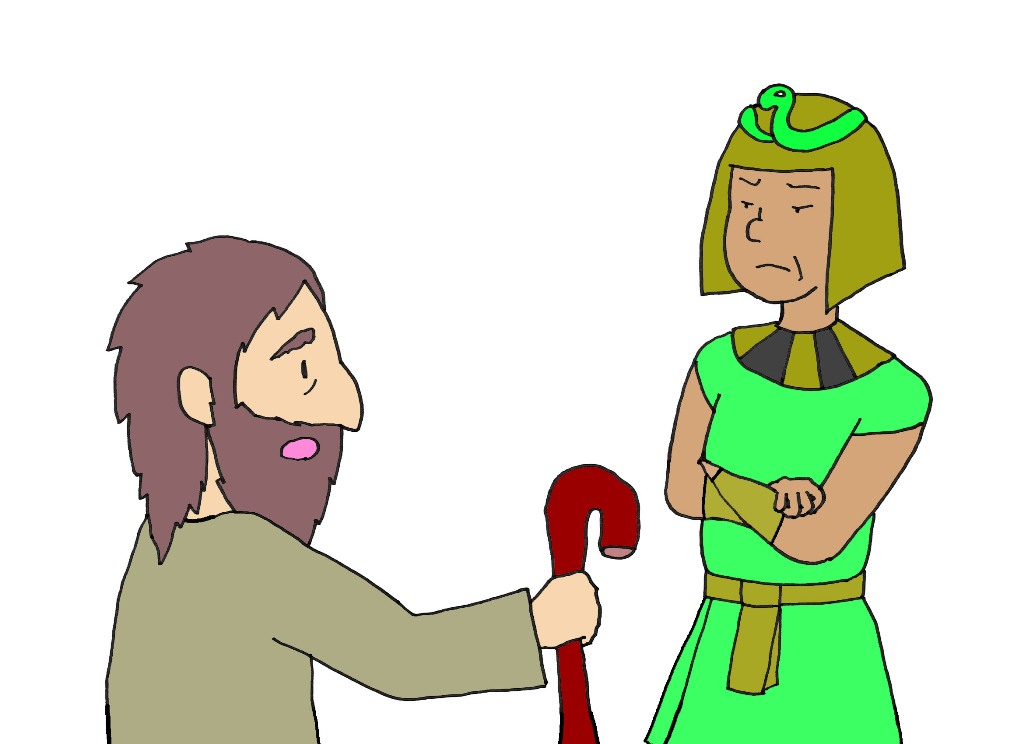 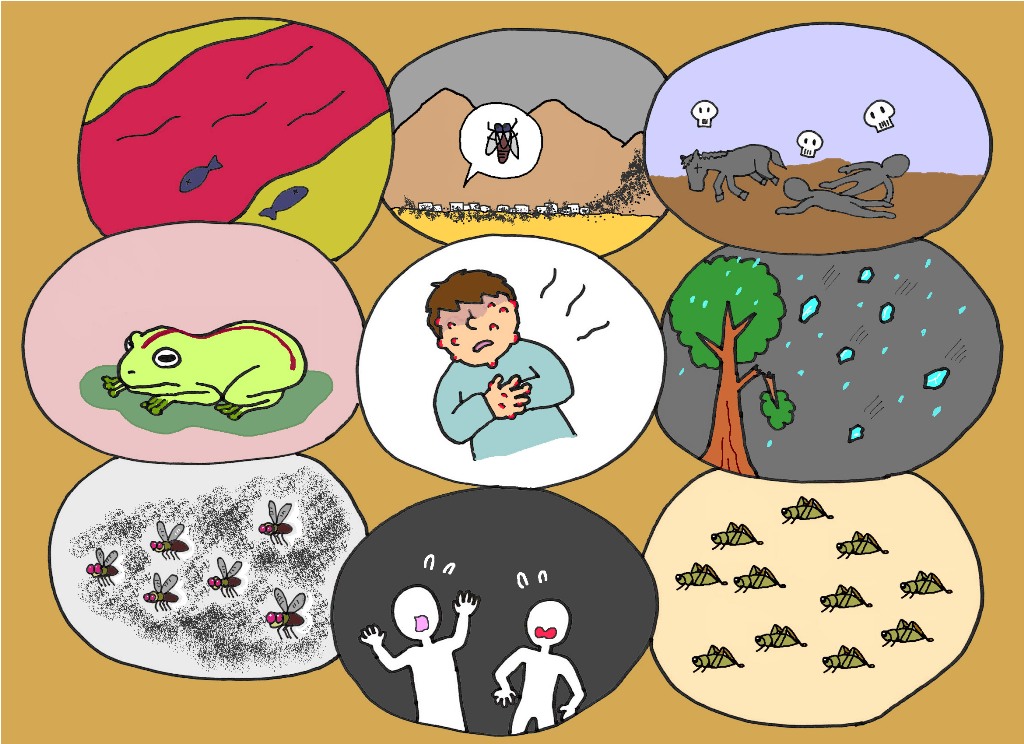 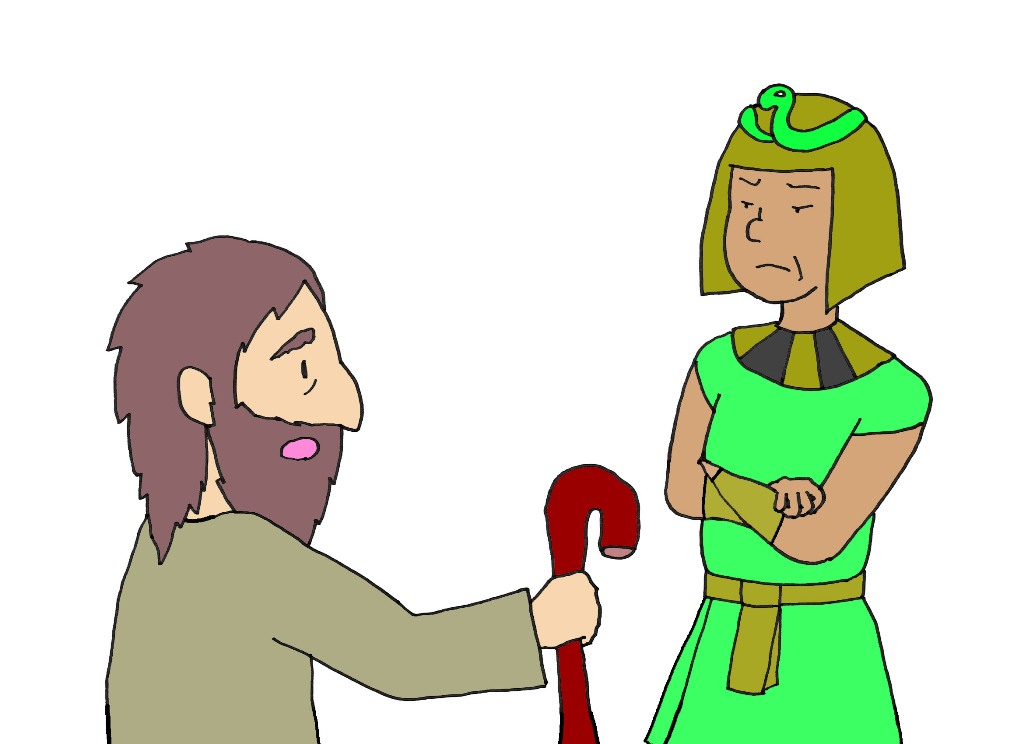 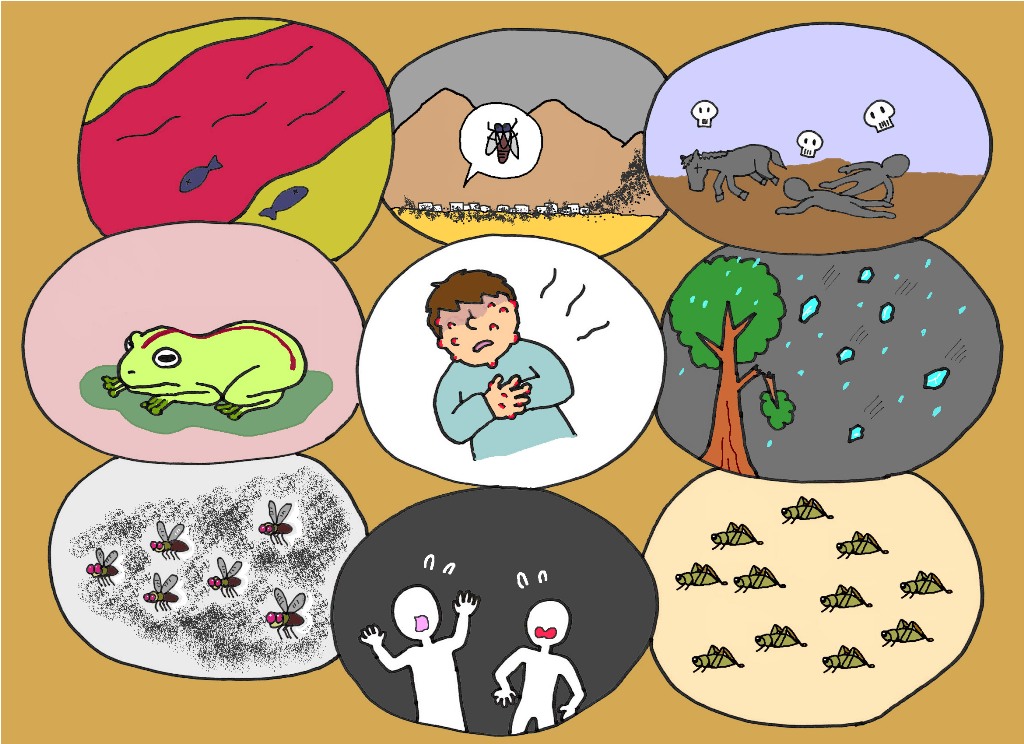 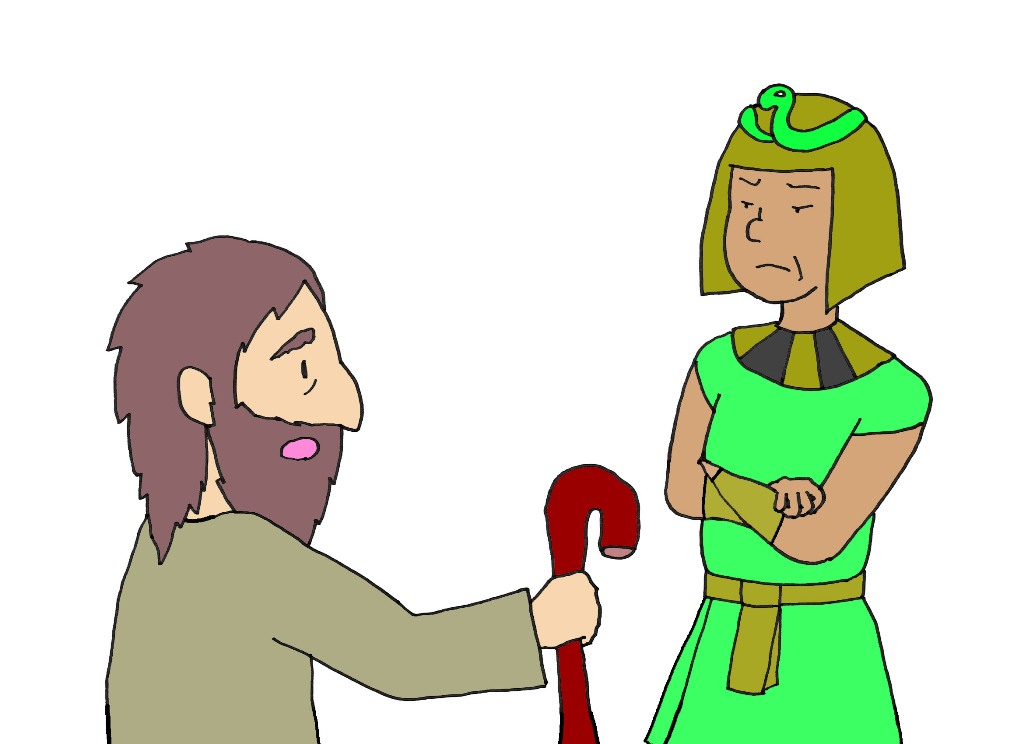 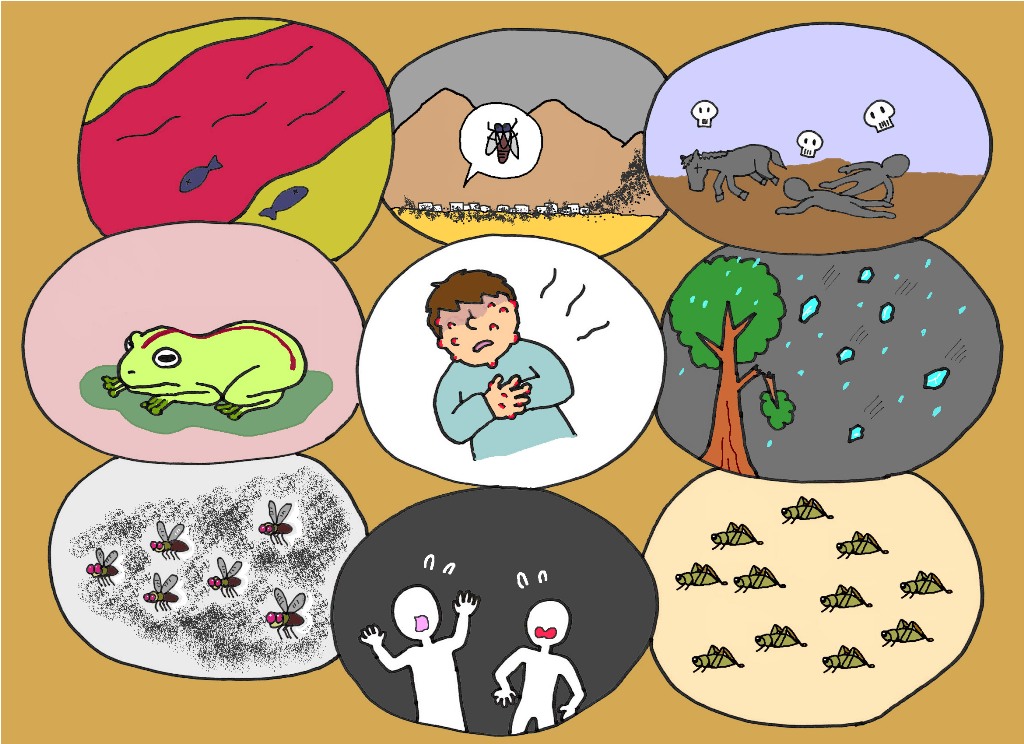 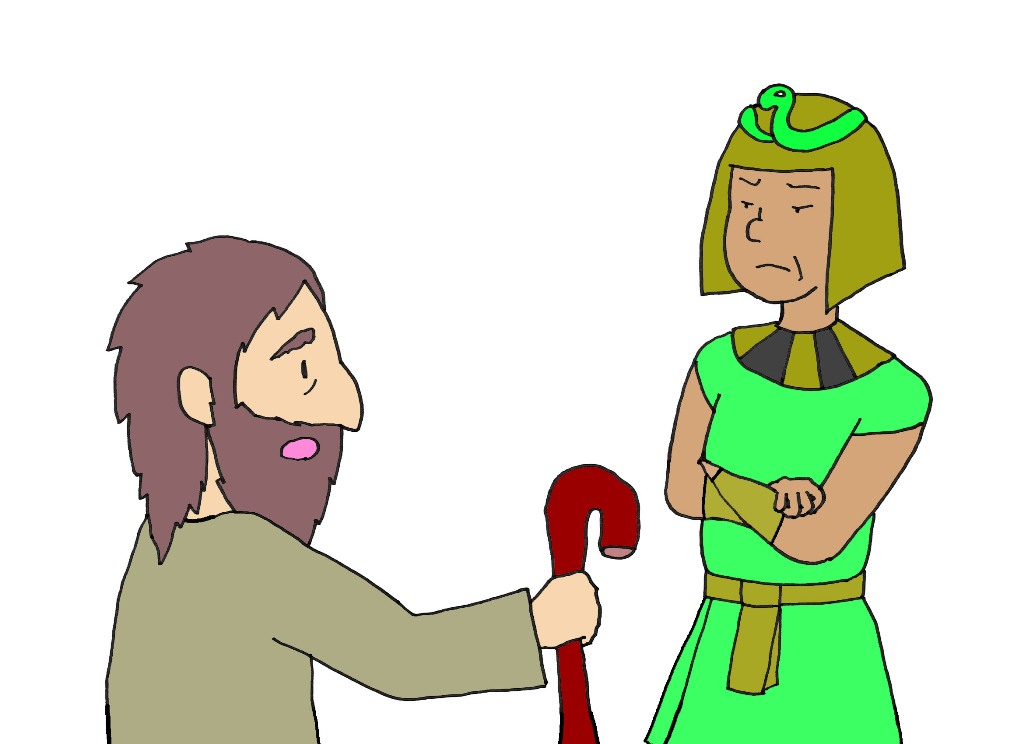 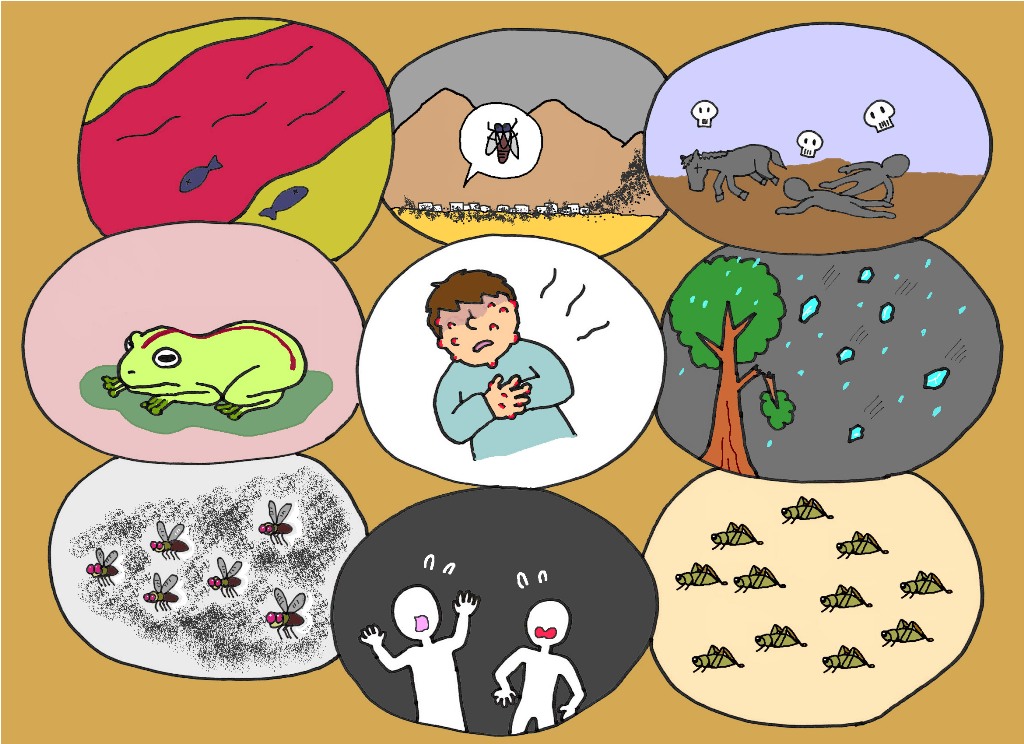 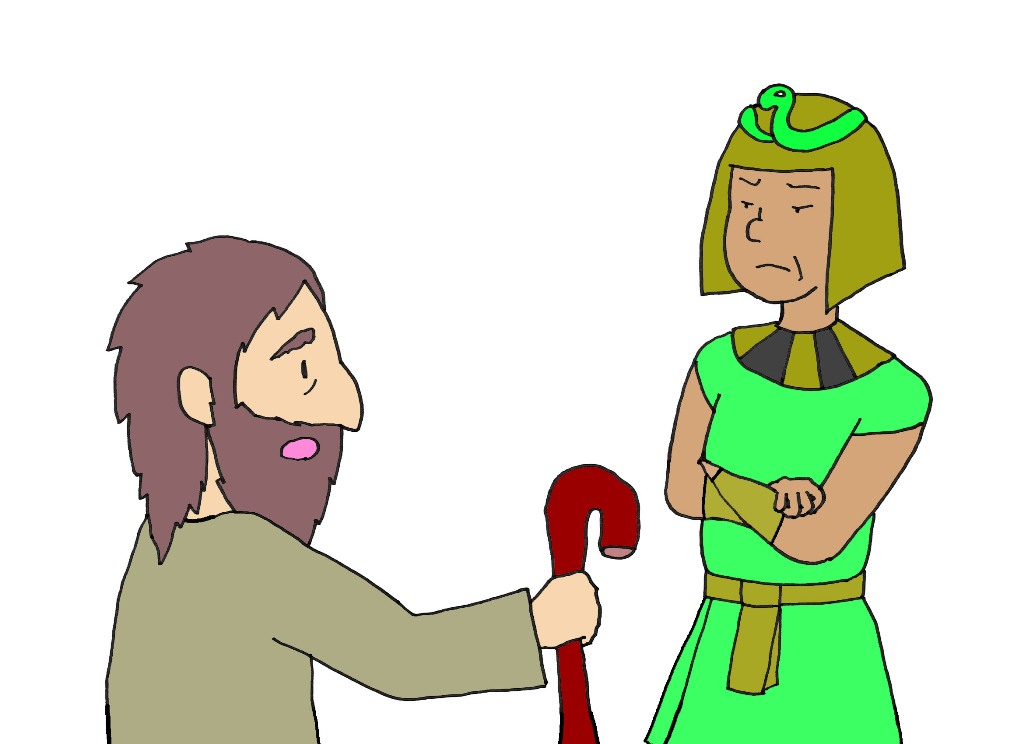 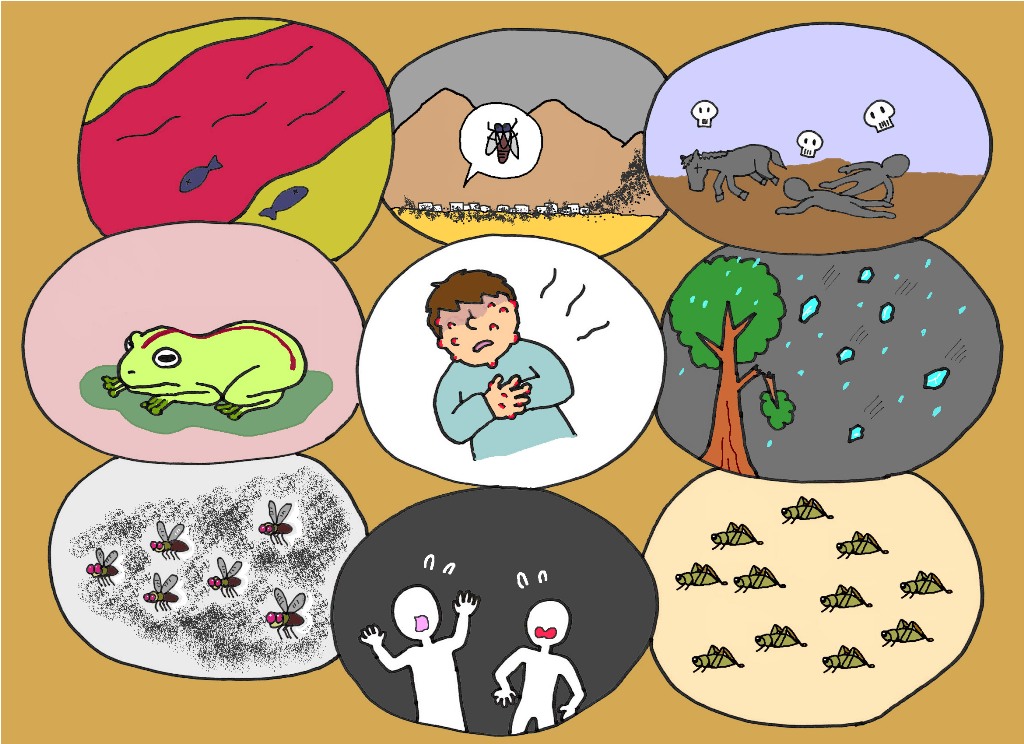 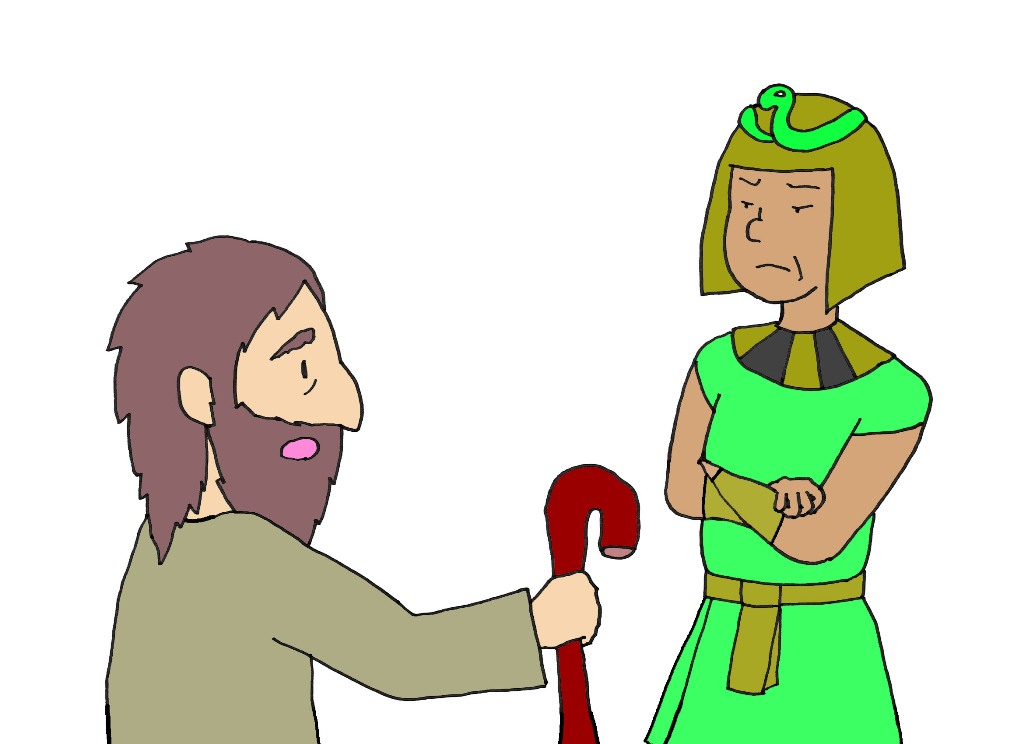 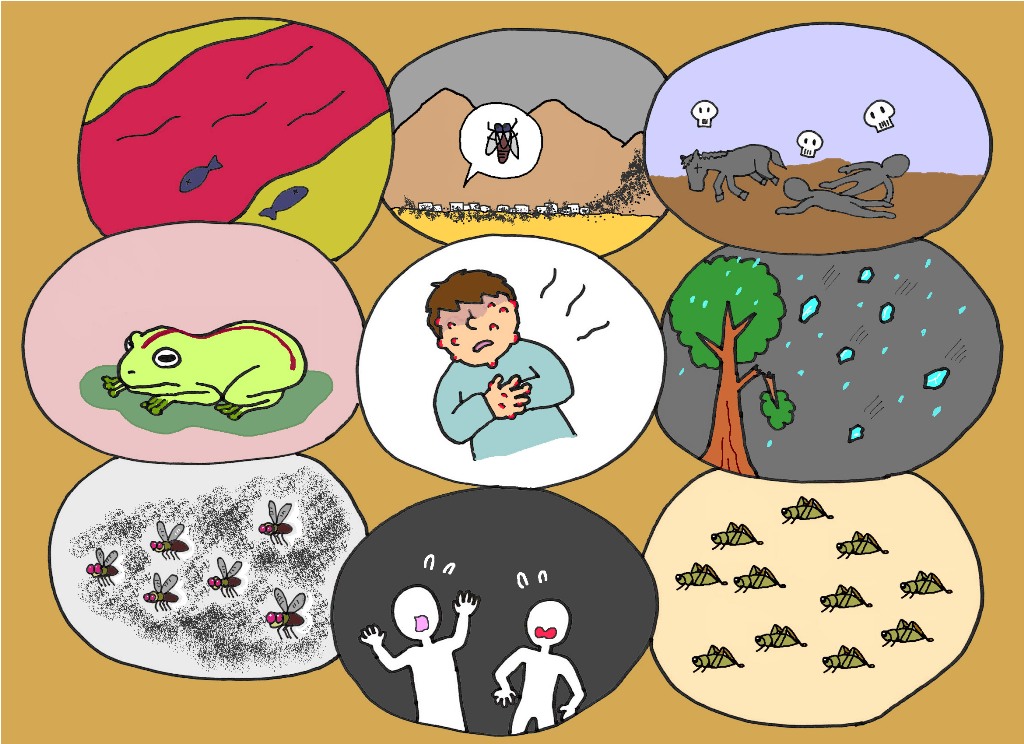 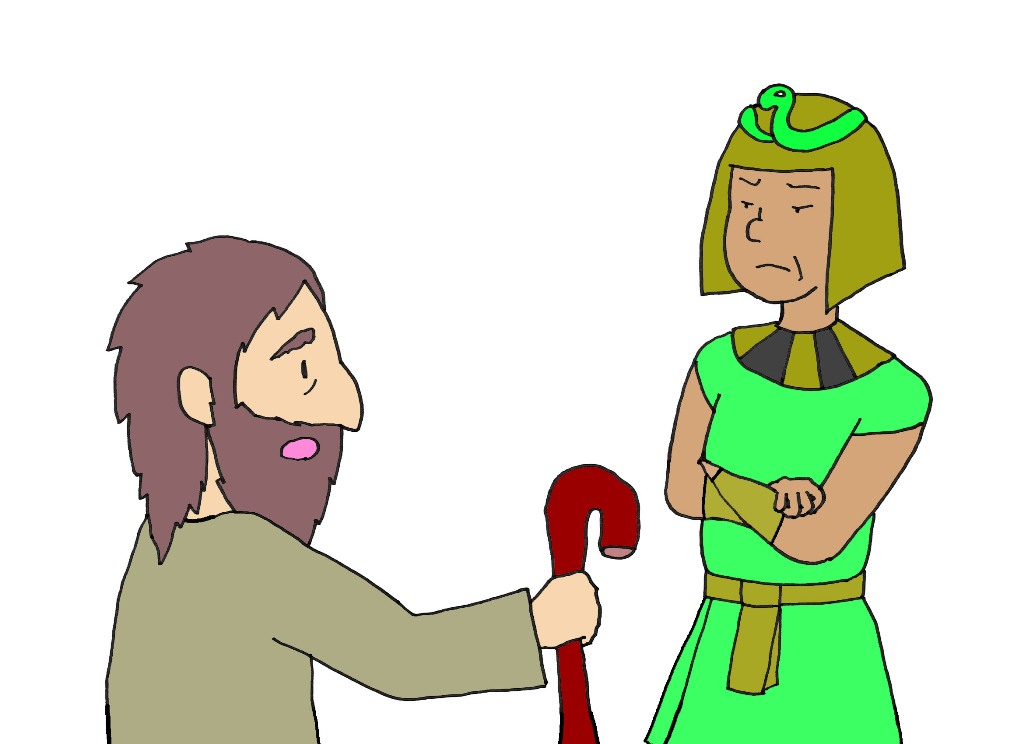 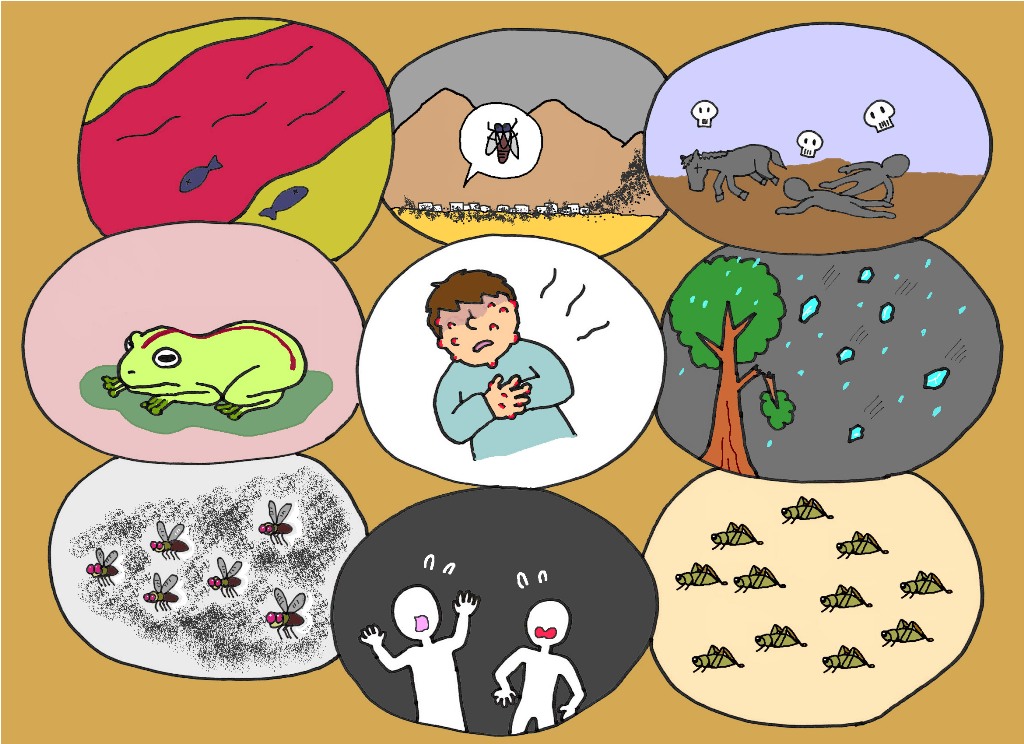 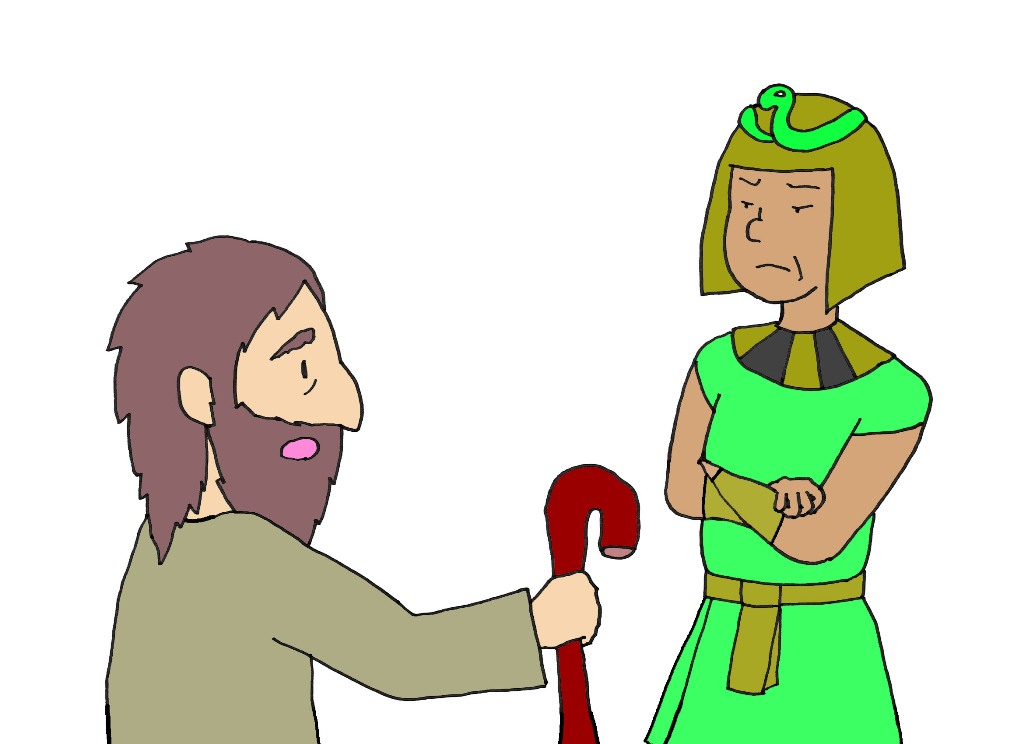 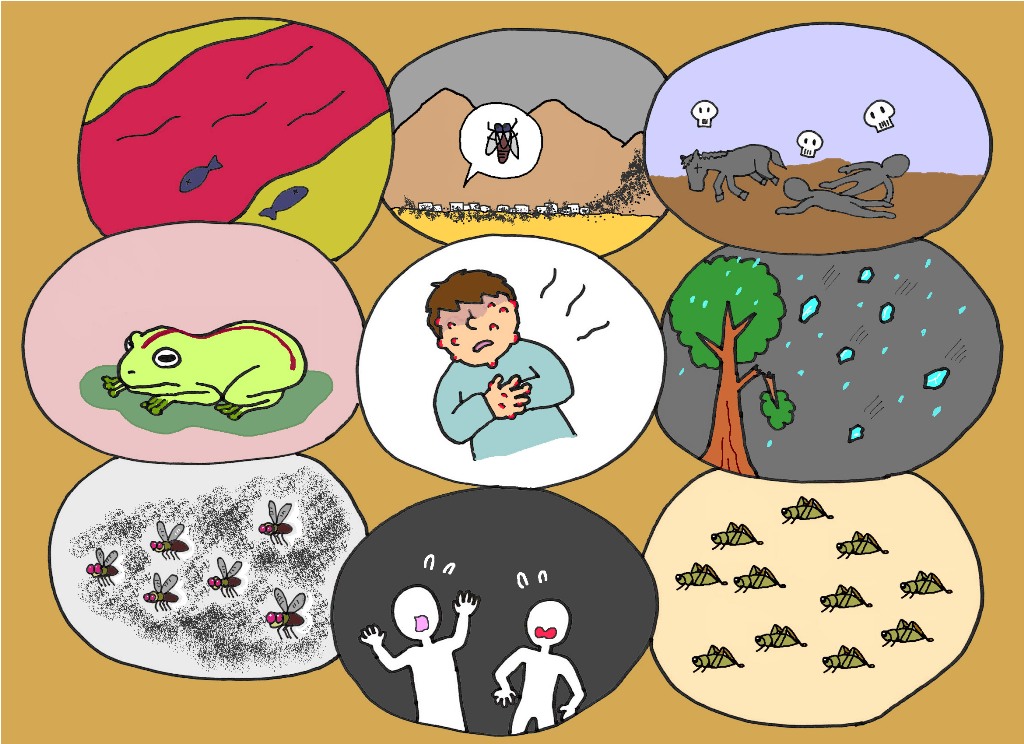 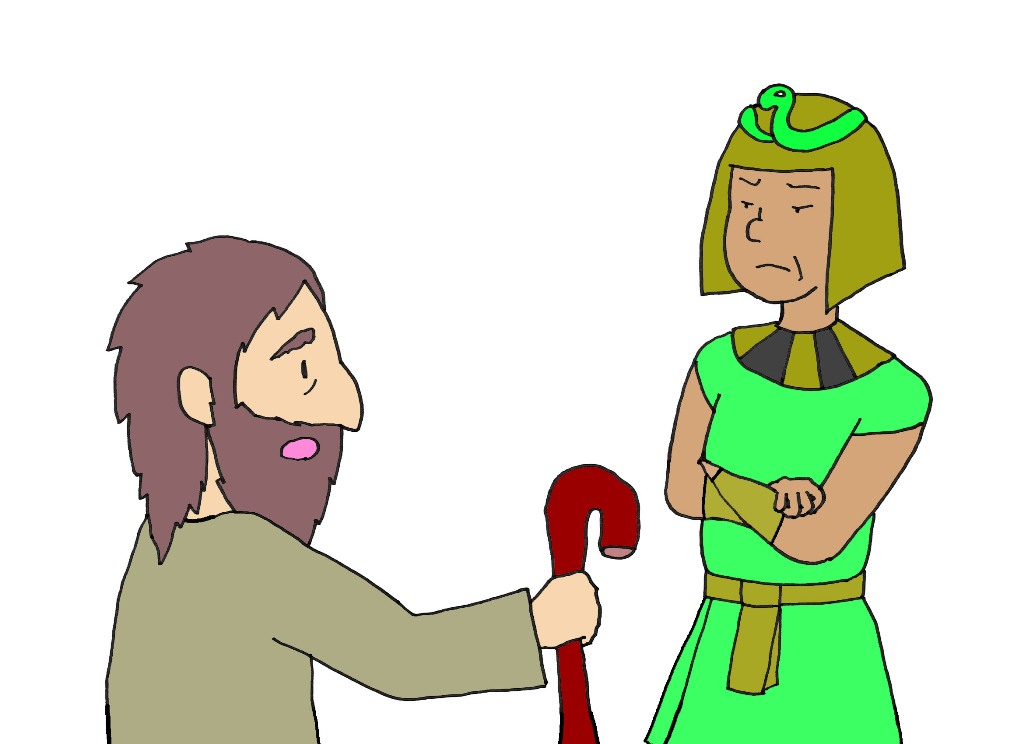 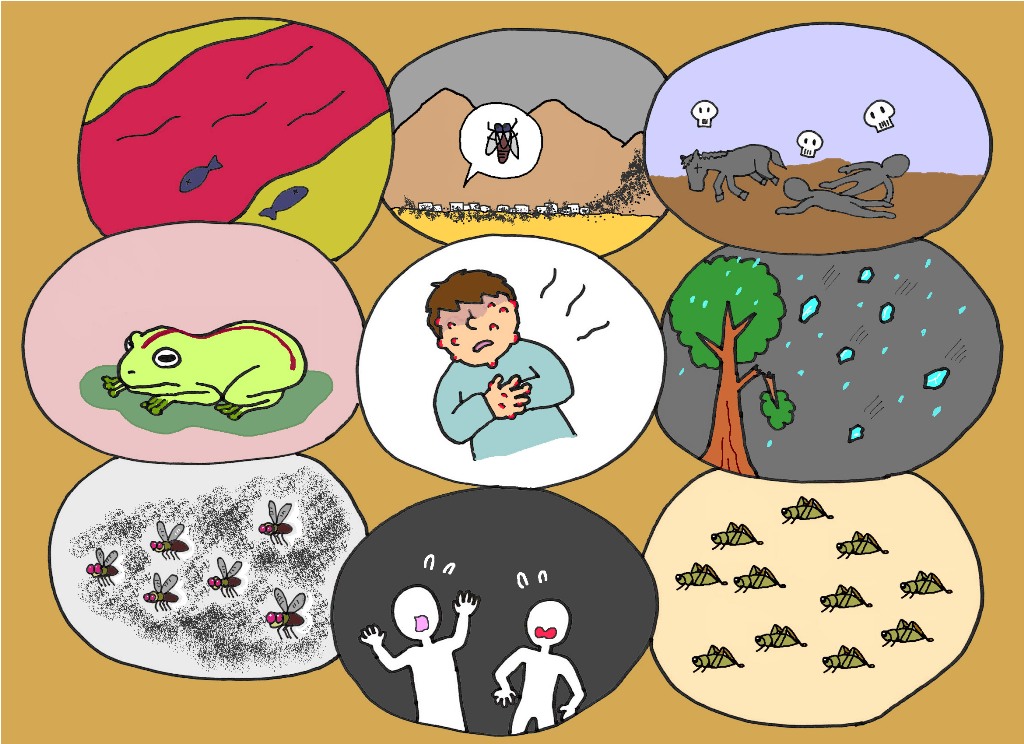 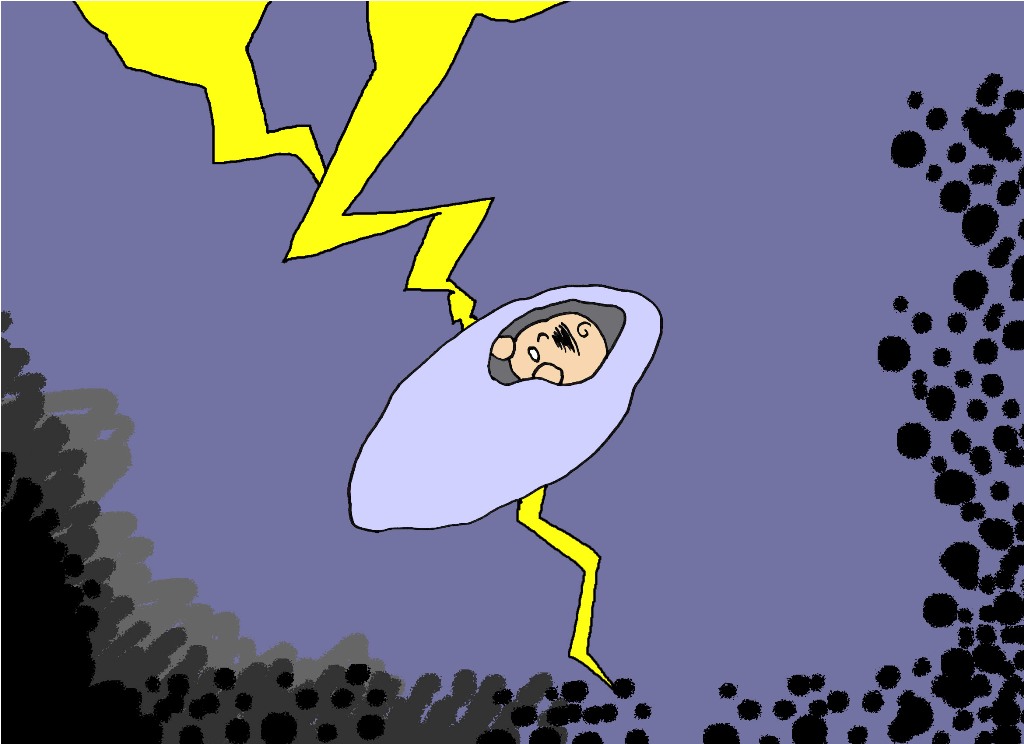 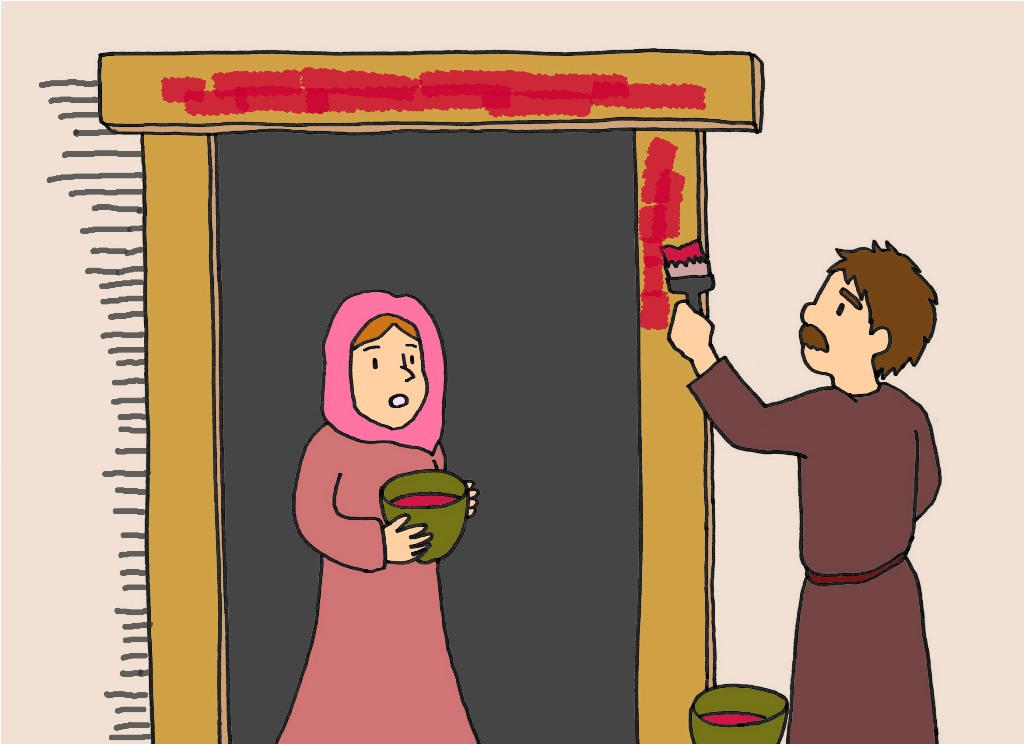 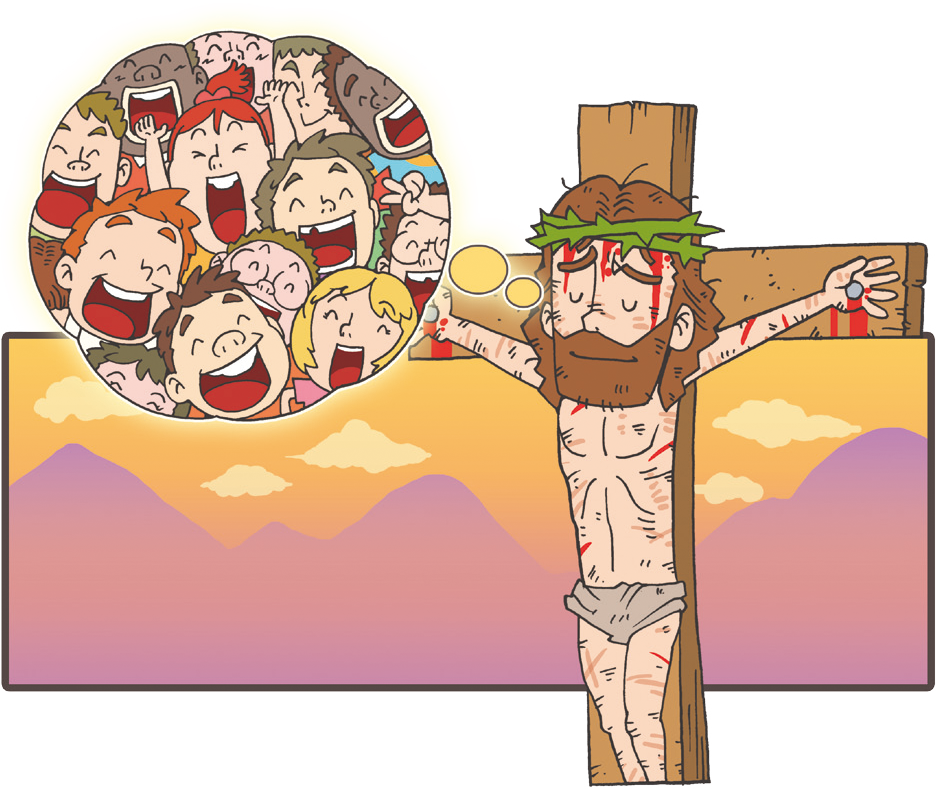 つみ
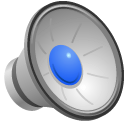 [Speaker Notes: 神様を離れた罪の問題から来る災いとのろい]
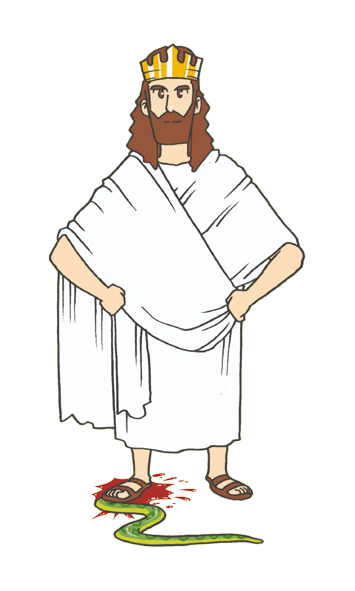 サタン
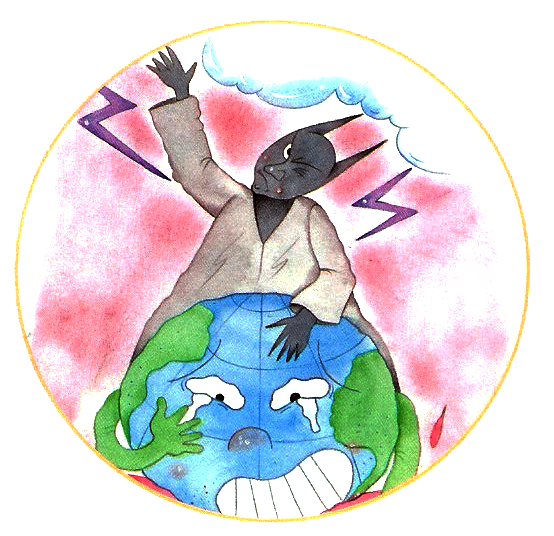 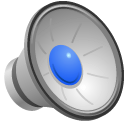 [Speaker Notes: 最後まで滅びの中にに引っ張っていくサタン]
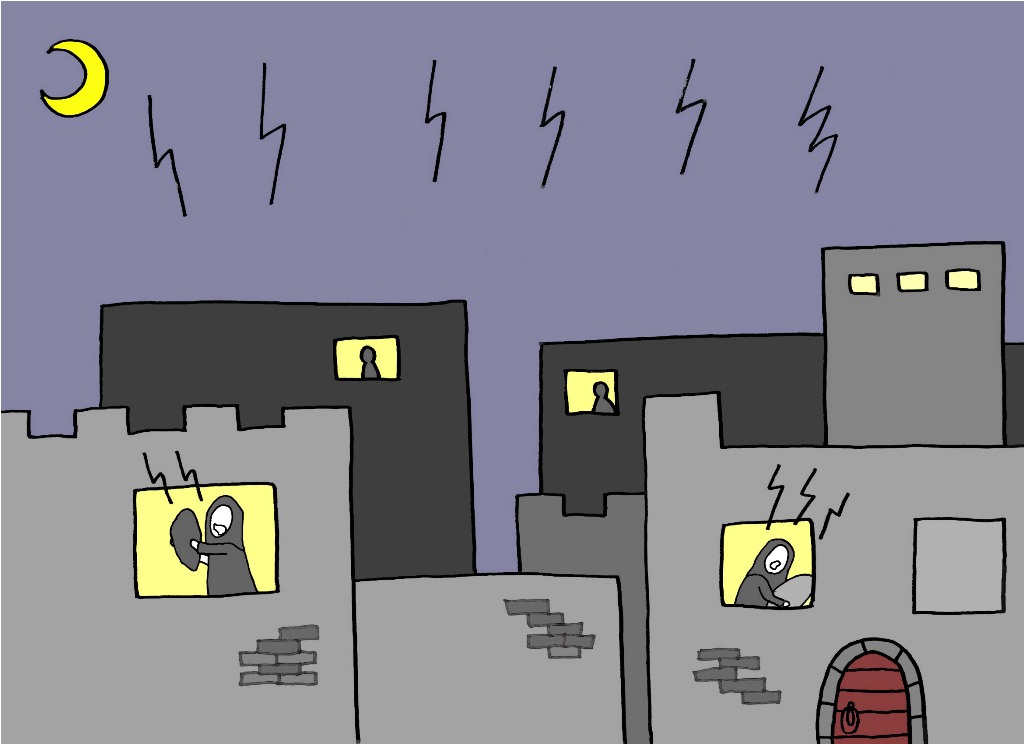 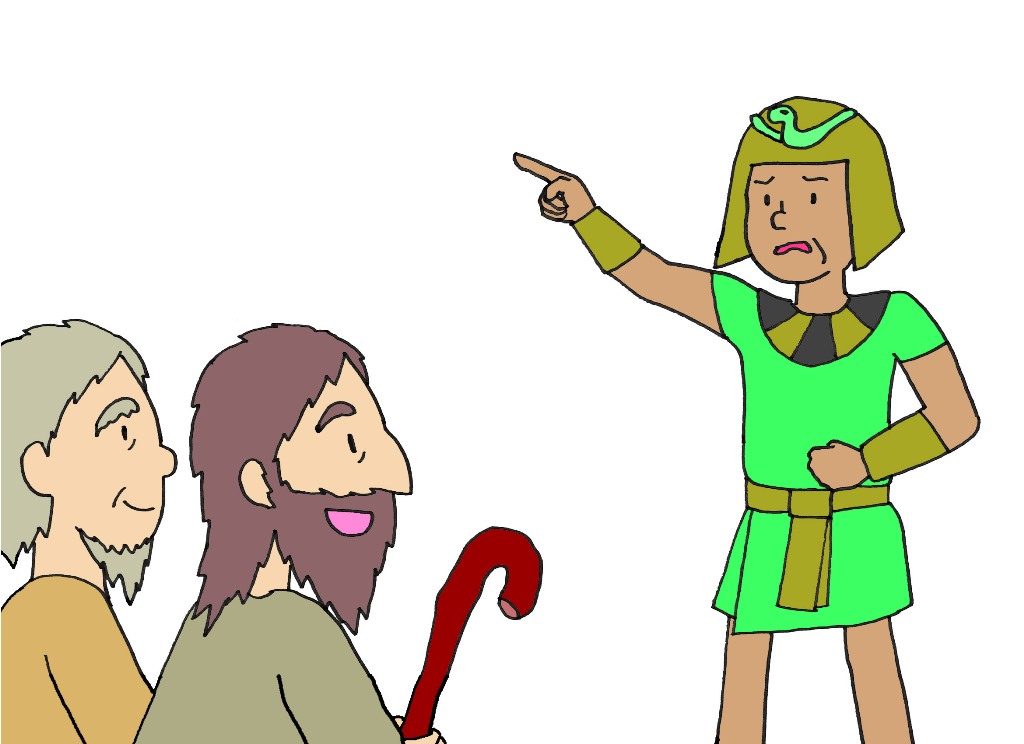 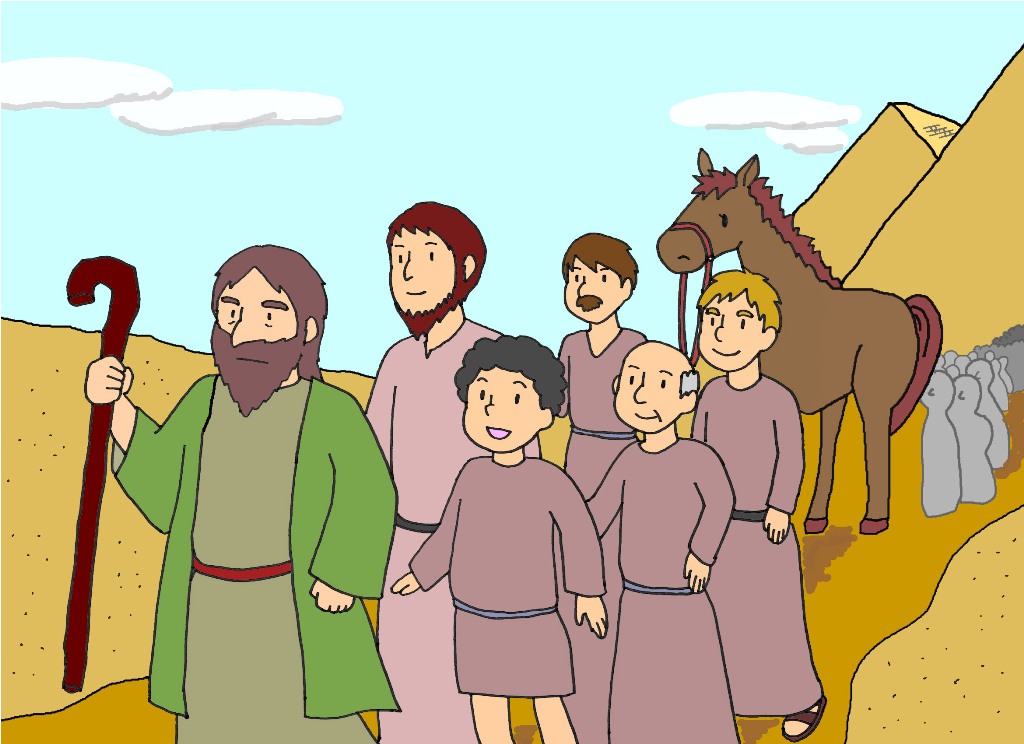 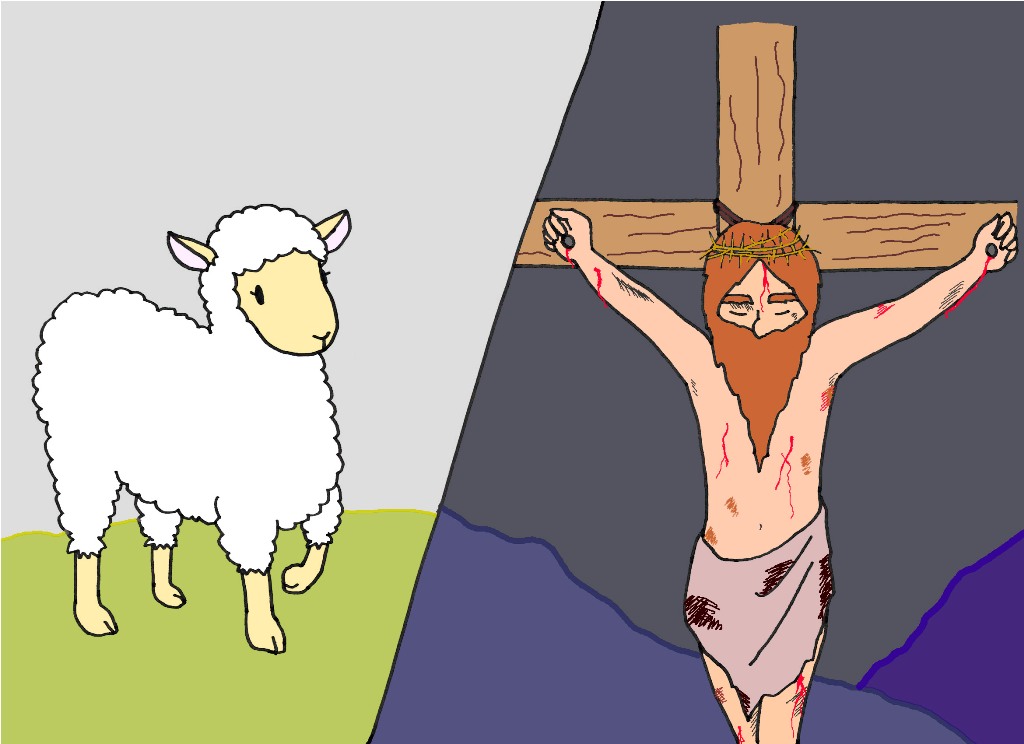 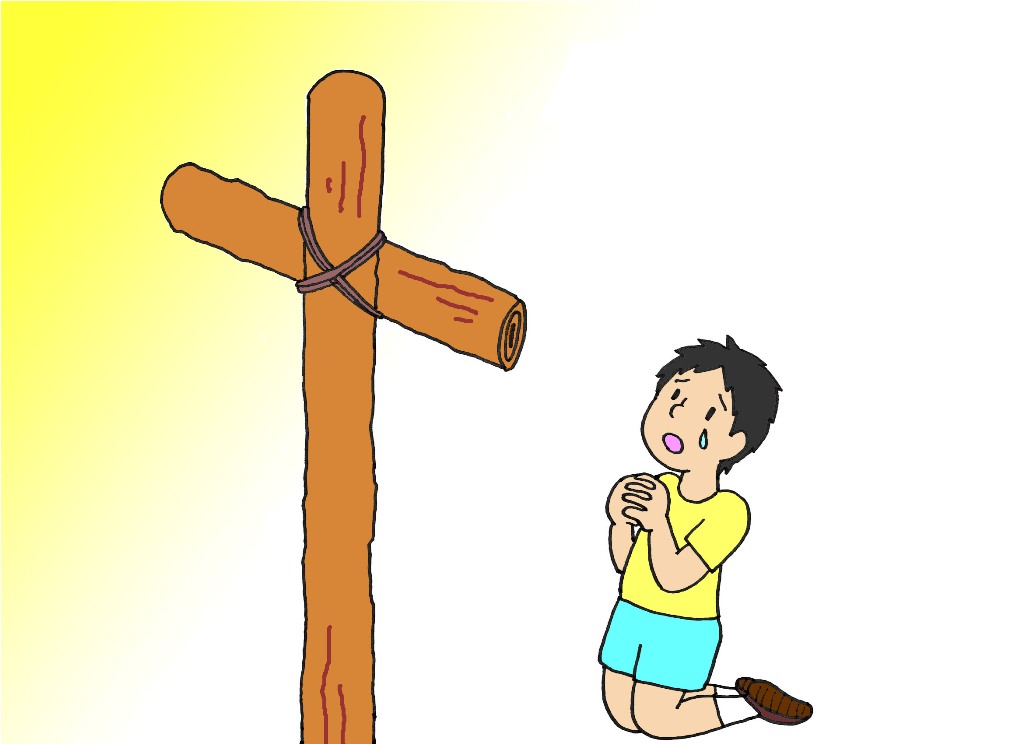 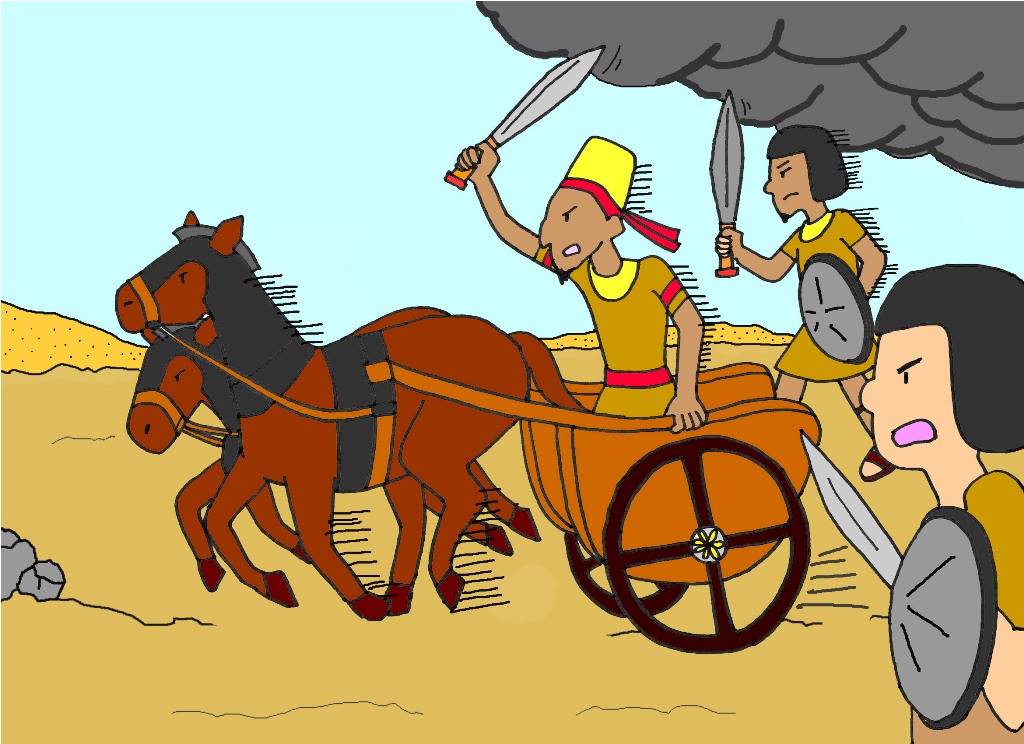 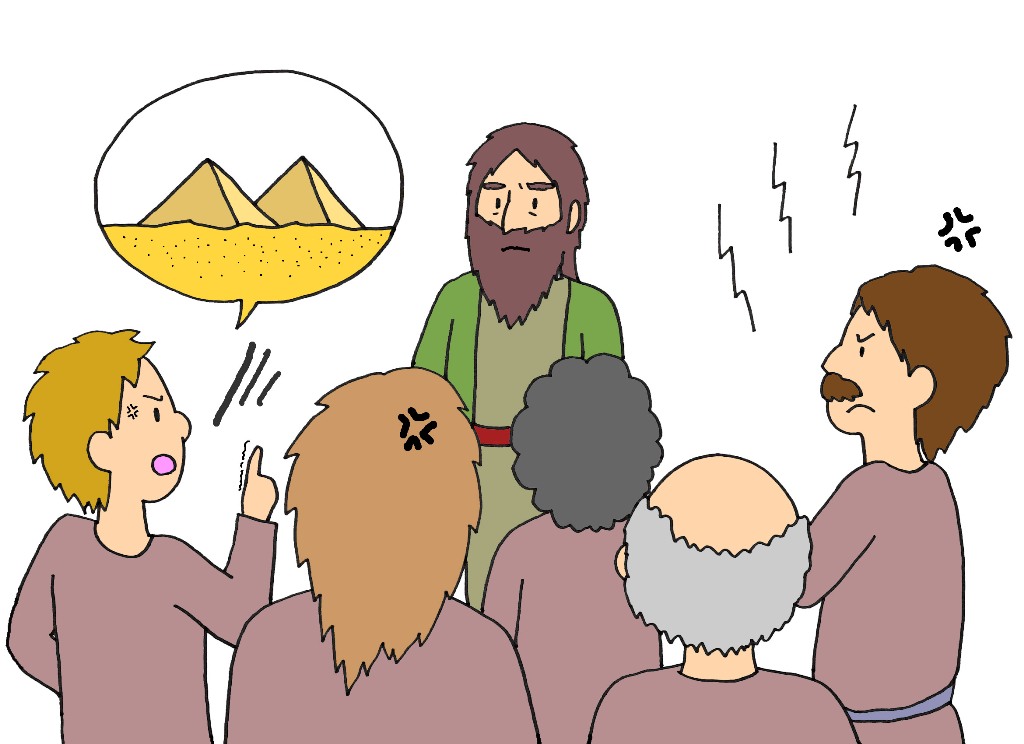 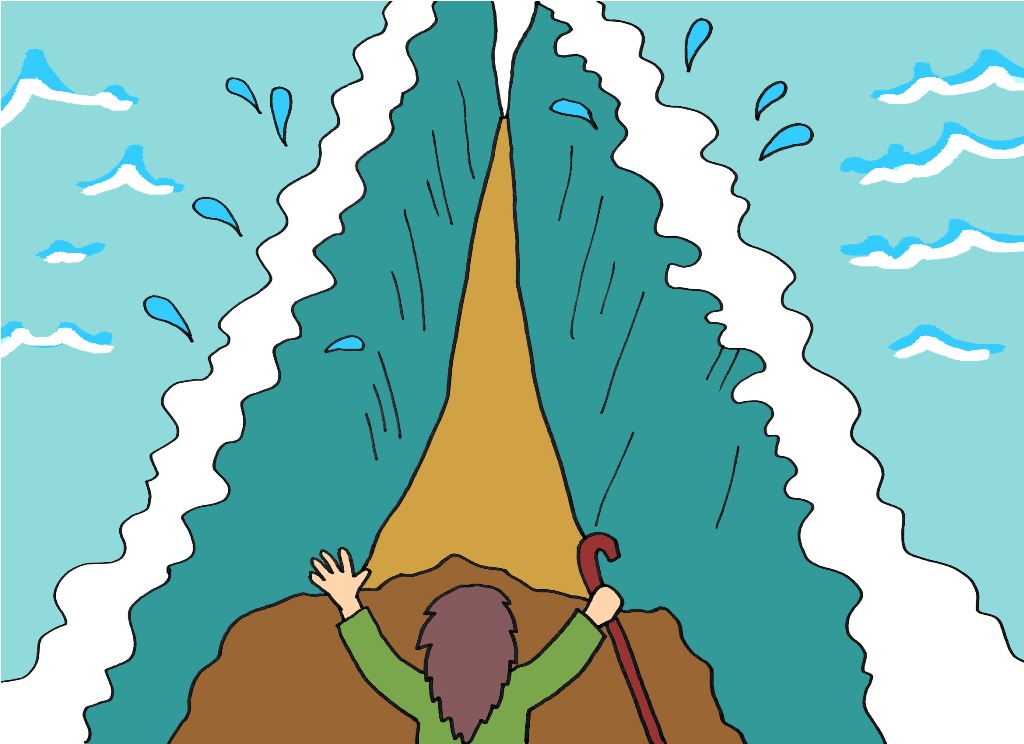 つづく